Topic 5 – Planning marketing communications
Marketing Communications – MKT10723
Lecture outline
Understand the structure of a marketing communications plan
Identify and discuss communications objectives
Examine the different steps used in a marketing communications plan 
 Understand and identify the creative messages used in communication
Evaluate the effectiveness of a marketing communications plan
IMC Planning Starts at Zero
Zero-based planning:
 
A process that determines objectives and strategies based on current brand and marketplace conditions
Provides a Rational Process
Informs Everyone of Expectations
Ensures That the Program Is Integrated
Helps Identify Budget
Creates a Benchmark for Measuring Results
Reasons for IMC Planning
Provides a Rational Process
Informs Everyone of Expectations
IMCPlanningReasons
Ensures That the Program Is Integrated
Helps Identify Budget
Corporate Level
Department Level
Mar Coms Level
Business Plan:
Focused on the profits and brand equity
Department Plan:
Marketing operations/production, human resources
IMC plan:
Advertising, PR, sales promotion, direct marketing, digital marketing, personal selling and other strategies
Where it Fits in the Organisation
Step 2: Analyze SWOTs
Step 3: Determine MC Objectives
Step 6: Evaluate Effectiveness
Step 5: Set the Budget
Step 4: Develop Strategies and Tactics
What Are the 6 Steps in the Process?
Step 1: Identify Target Audiences
Step 1: Situation analysis
Step 2: Identify target markets
Step 3: Determine Marketing Communication Objectives
Step 4: Develop Strategies and Tactics
Step 5: Set the Budget
1. Situation analysis
Company analysis 
Competitor analysis 
Consumer analysis	
Market analysis 
Product analysis 
Opportunities and threats
2. Identify target markets
Segmentation
Targeting
Consumer markets:
Primary and secondary
Non customers, potential customers and existing customers groups
Trade markets
Retail markets (if required)
How Brand Communication Works
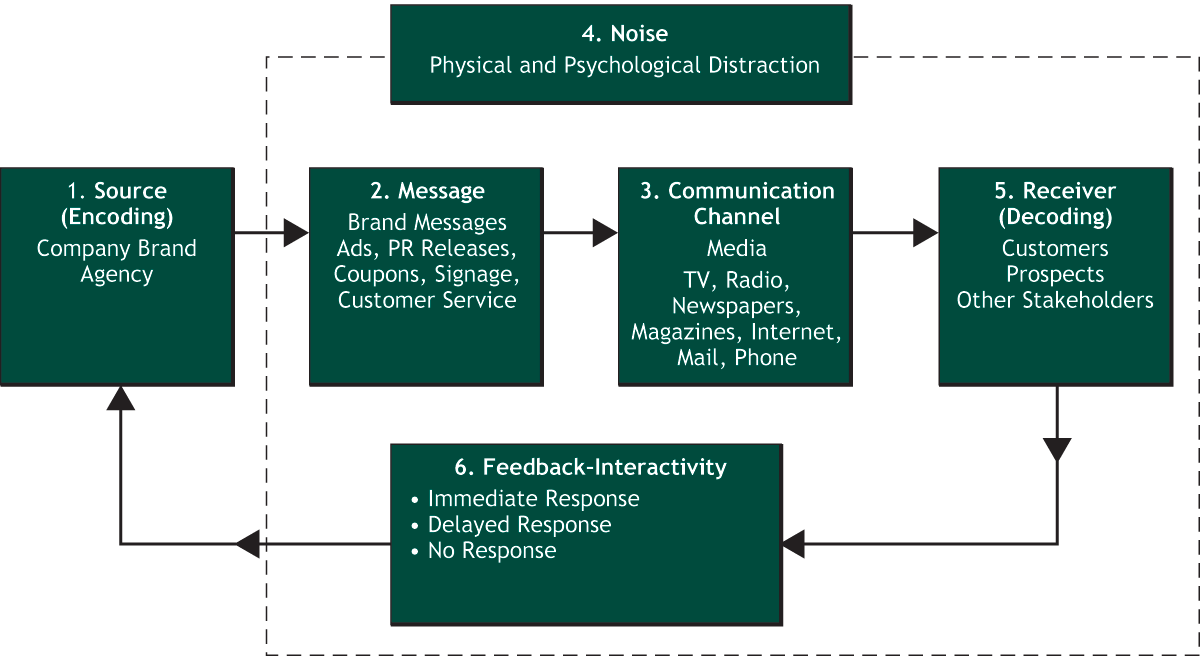 3. Determine objectives
Purchase Decision Stage vs Communication Effects
Step 4: Developing strategies and tactics
Phase 1: mediums
Phase 2: messages
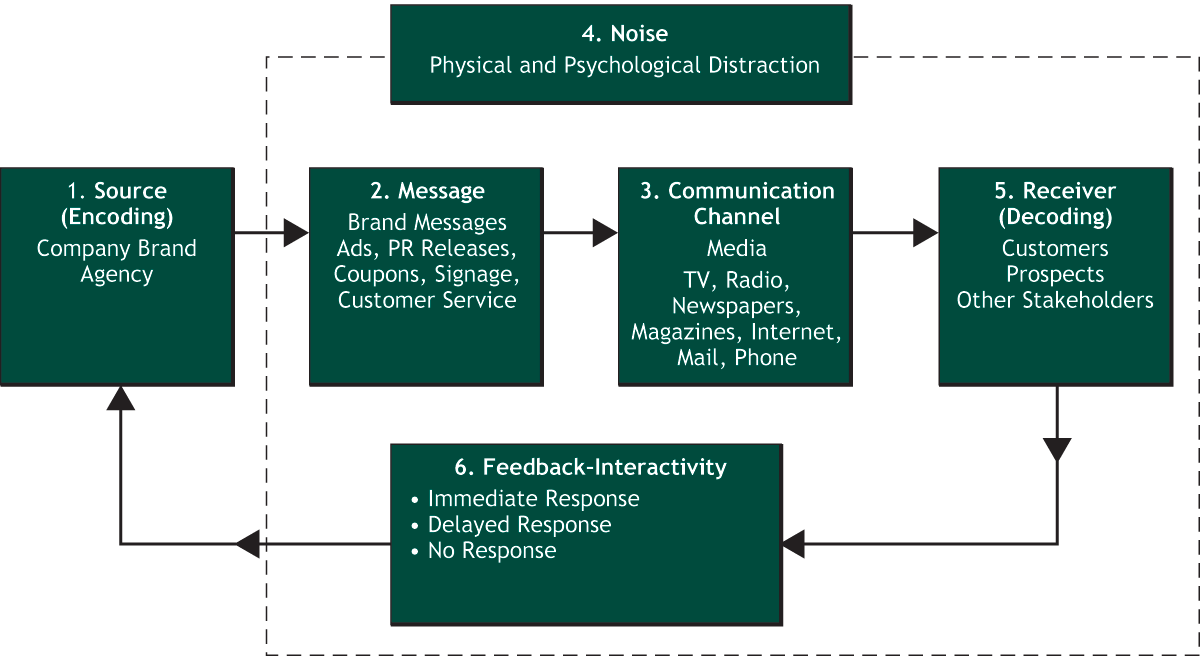 Step 4: Developing strategies and tactics
Phase 1: mediums
Advertising
PR
Direct marketing
Personal selling 
Digital marketing
Sales promotion
Others: ambush marketing, cause related marketing, sponsorship
Phase 2: Messages
Messages are always related to your positioning strategy.
Always keep your target market in mind
[Speaker Notes: Chapter 1
Using Advertising and Promotion to Build Brands]
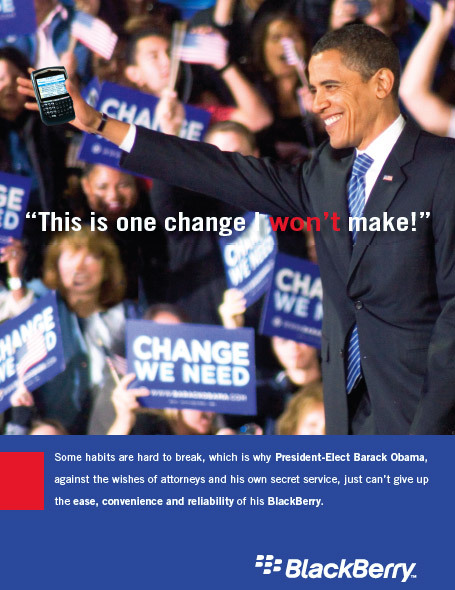 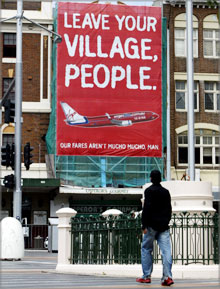 [Speaker Notes: Chapter 1
Using Advertising and Promotion to Build Brands]
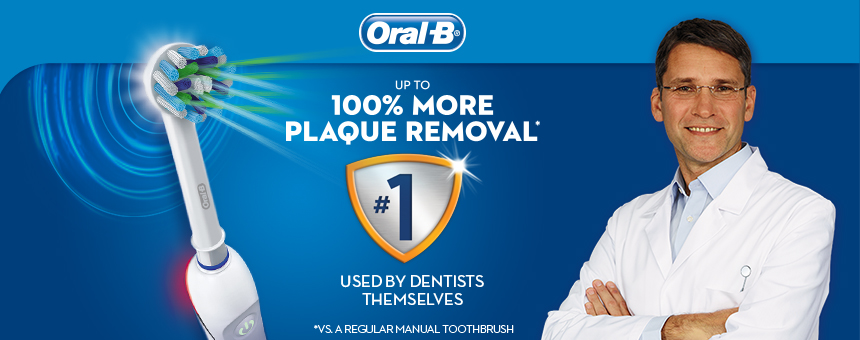 What messages do VB use?
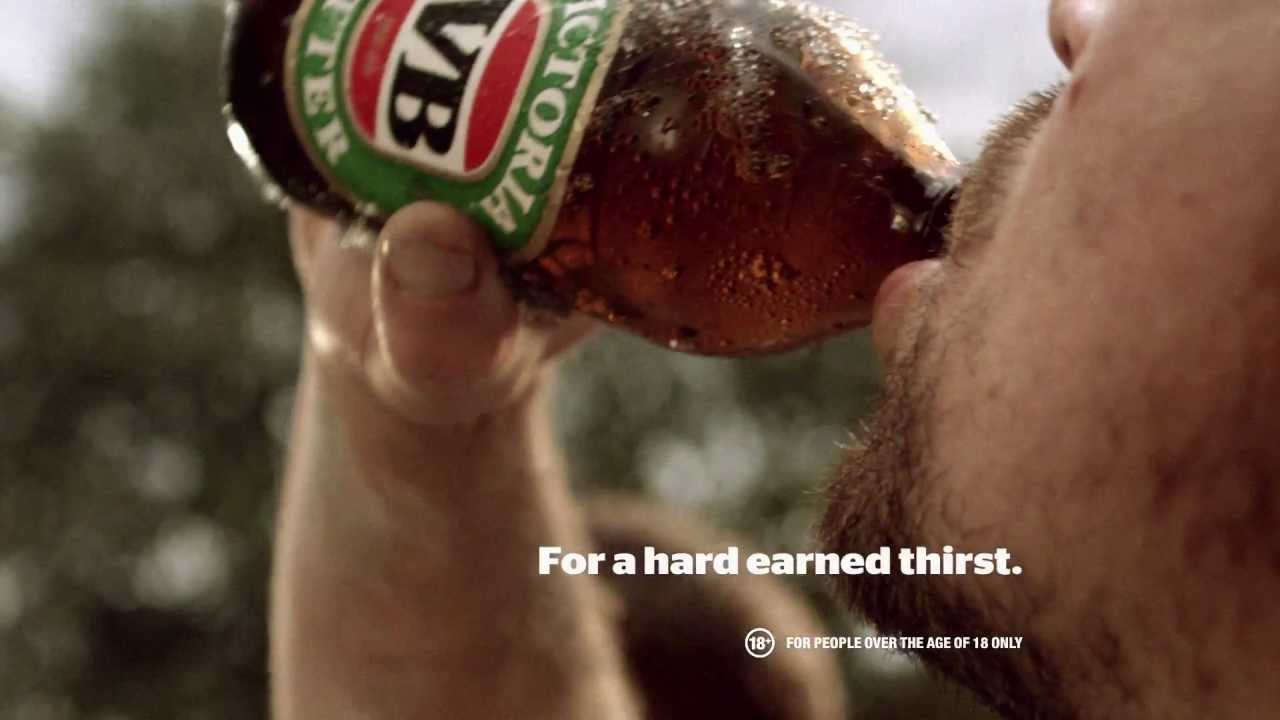 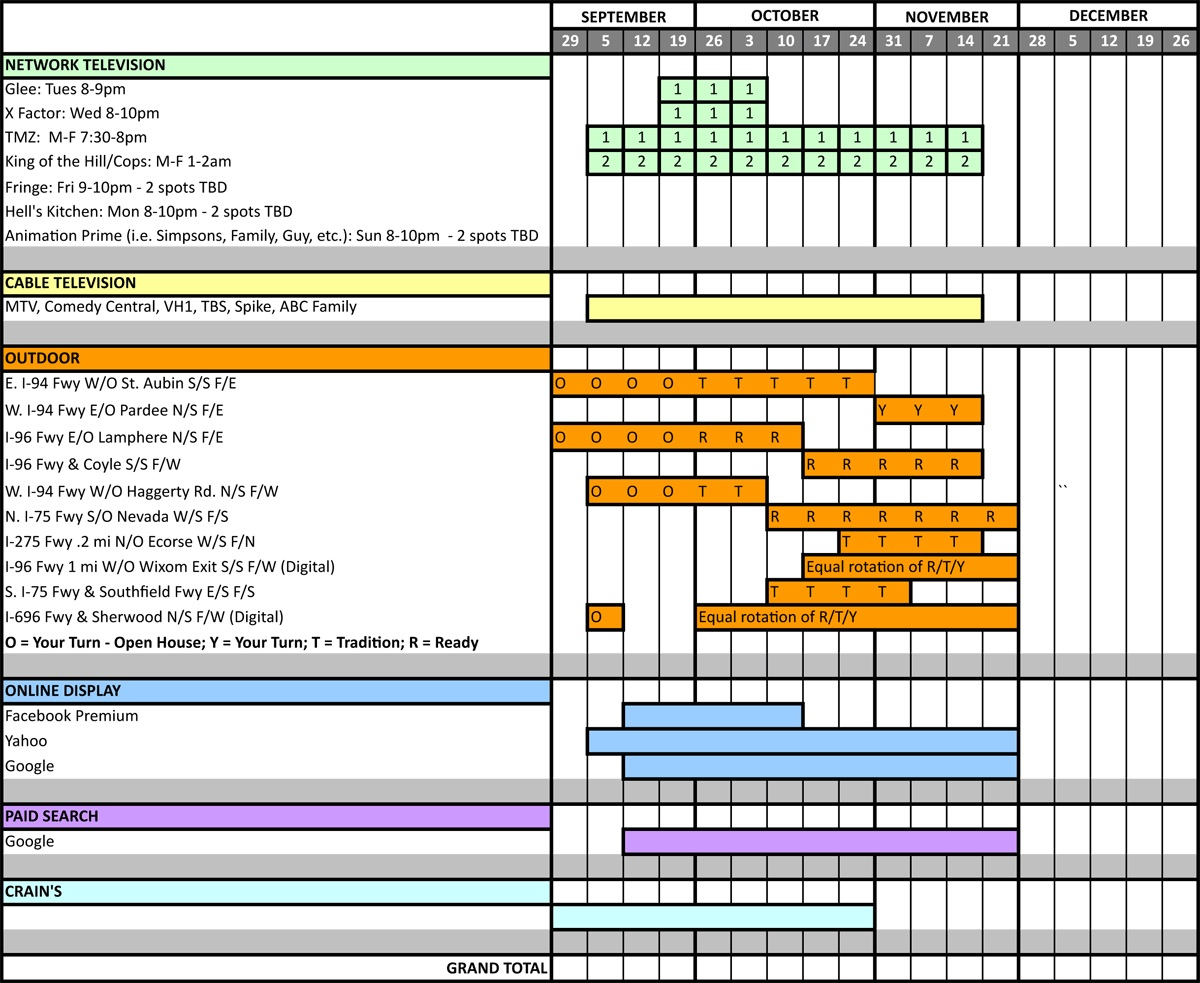 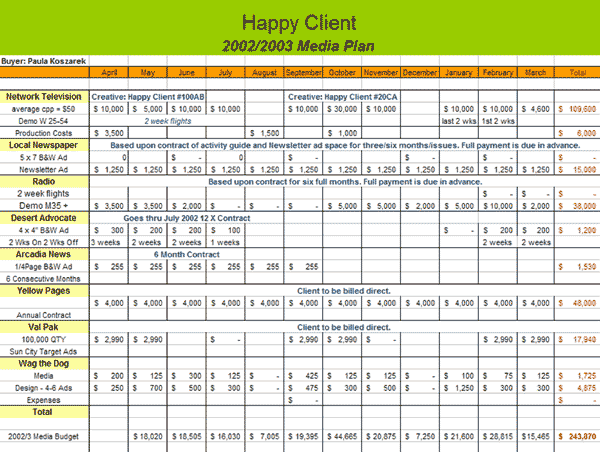 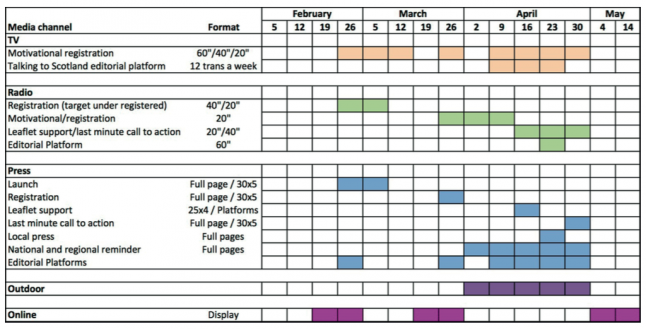 Step 5 measurement, evaluation, and effectiveness
Control
Evaluation
Step 2: Analyze SWOTs
Step 3: Determine MC Objectives
Step 6: Evaluate Effectiveness
Step 5: Set the Budget
Step 4: Develop Strategies and Tactics
What Are the 6 Steps in the Process?
Step 1: Identify Target Audiences
Step 1: Situation analysis
Step 2: Identify target markets
Step 3: Determine Marketing Communication Objectives
Step 4: Develop Strategies and Tactics – 2 phases
Step 5: Set the Budget
The marketing communications plan 1.0 Executive Summary2.0 Situation analysis	 2.1 Company analysis	2.2 Competitor analysis	2.3 Consumer analysis	2.4 Market and product analysis	2.5 Opportunities and threats 3.0 Target market profile	3.1 Consumer - primary, secondary	3.2 Trade (if required) 4.0 Objectives	4.1 Marketing objectives	4.2 Communication objectives 5.0 Positioning or brand strategy  6.0 Creative Strategy	6.1 Objectives	6.2 Strategy	6.3 Executions
7.0 Marketing communication strategy	7.1 Consumer		7.1.1 Advertising strategy		7.1.2 Sales promotion strategy		7.1.3 Public relations strategy		7.1.4 Direct marketing strategy		7.1.5 Digital strategy		7.1.6 Other strategies	7.2 Trade (IF REQUIRED)		7.2.1 Advertising strategy		7.2.2 Sales promotion strategy		7.2.3  Public relations strategy		7.2.4 Direct marketing strategy		7.2.5 Digital strategy		7.2.6 Other strategies 8.0 Action/media plan	8.1 Media selection	8.2 Reach, frequency 	8.3 Human Resources	8.4 Timing	8.5 Budget 	8.6 Control